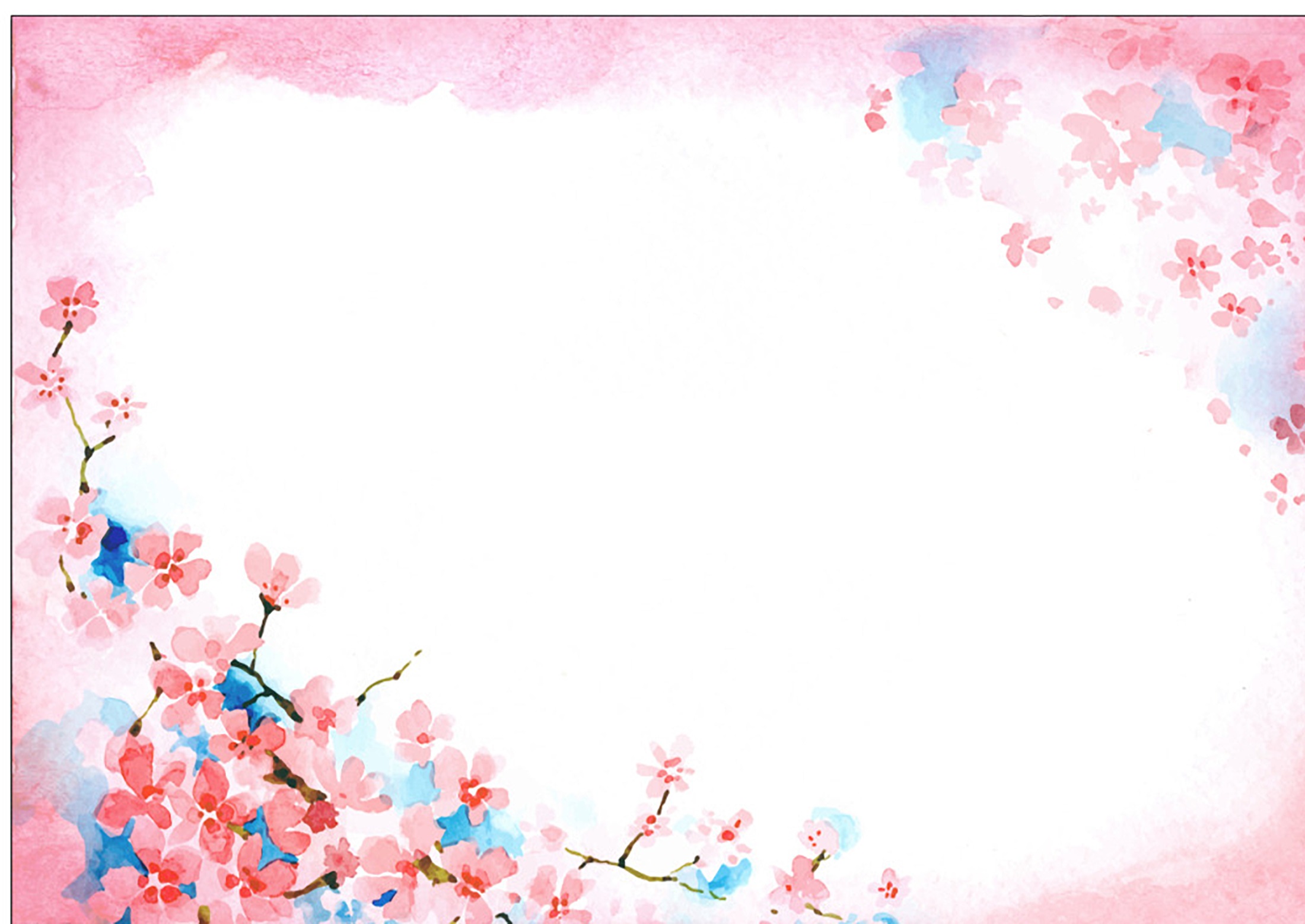 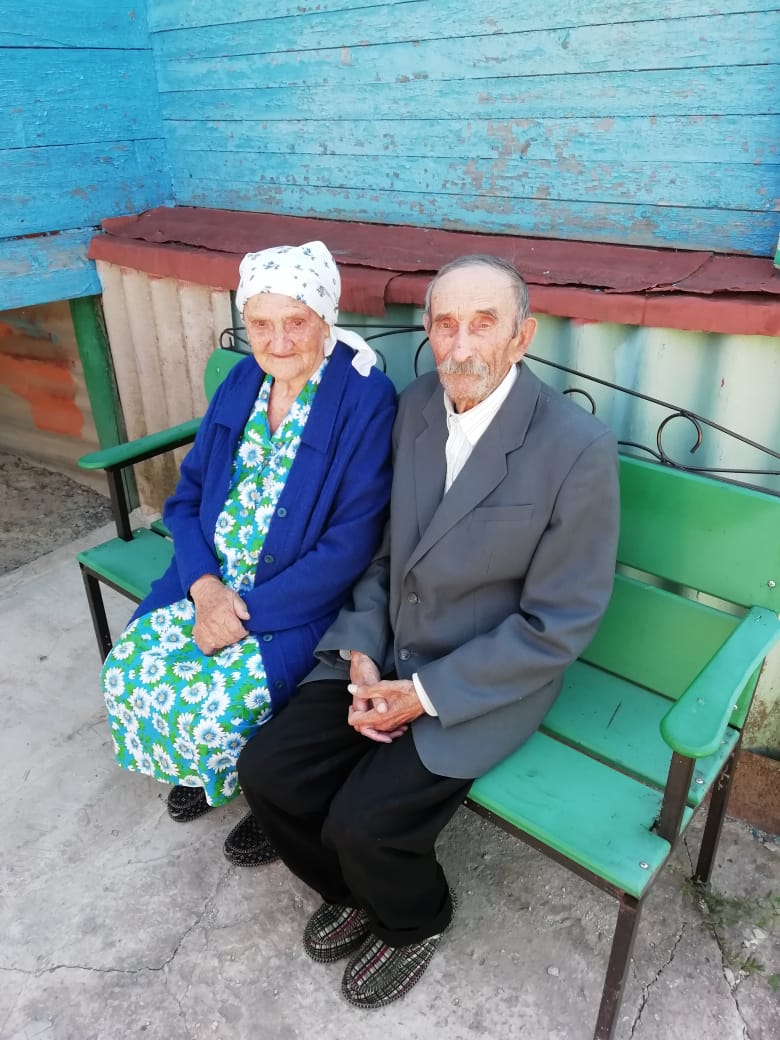 Администрация Бобровского сельского поселения  и МКУК « Бобровский 2 КДЦ»
 поздравляет  с 90 – труженика тыла


МИРОНОВУ 
ТАТЬЯНУ 
МИХАЙЛОВНУ!
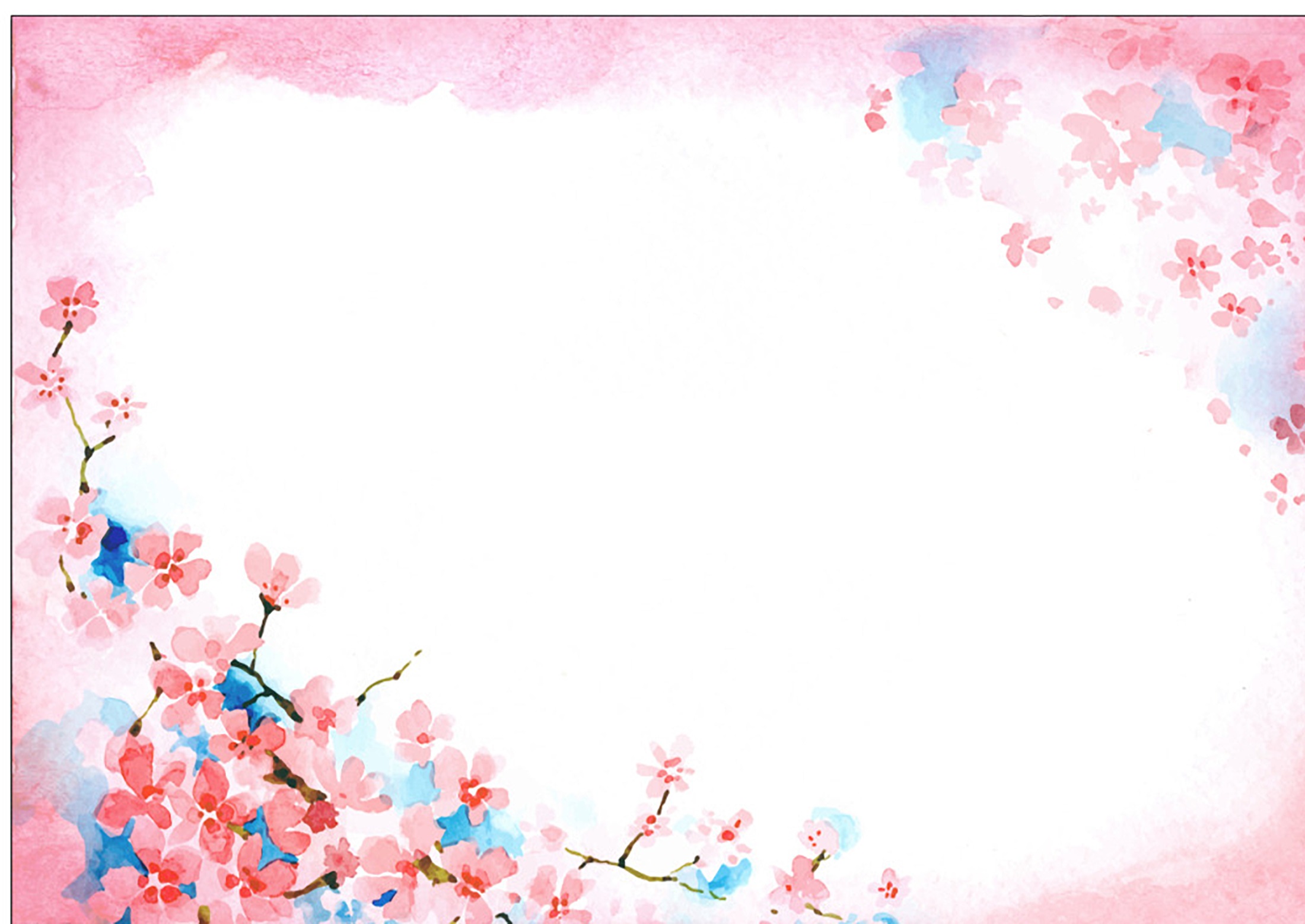 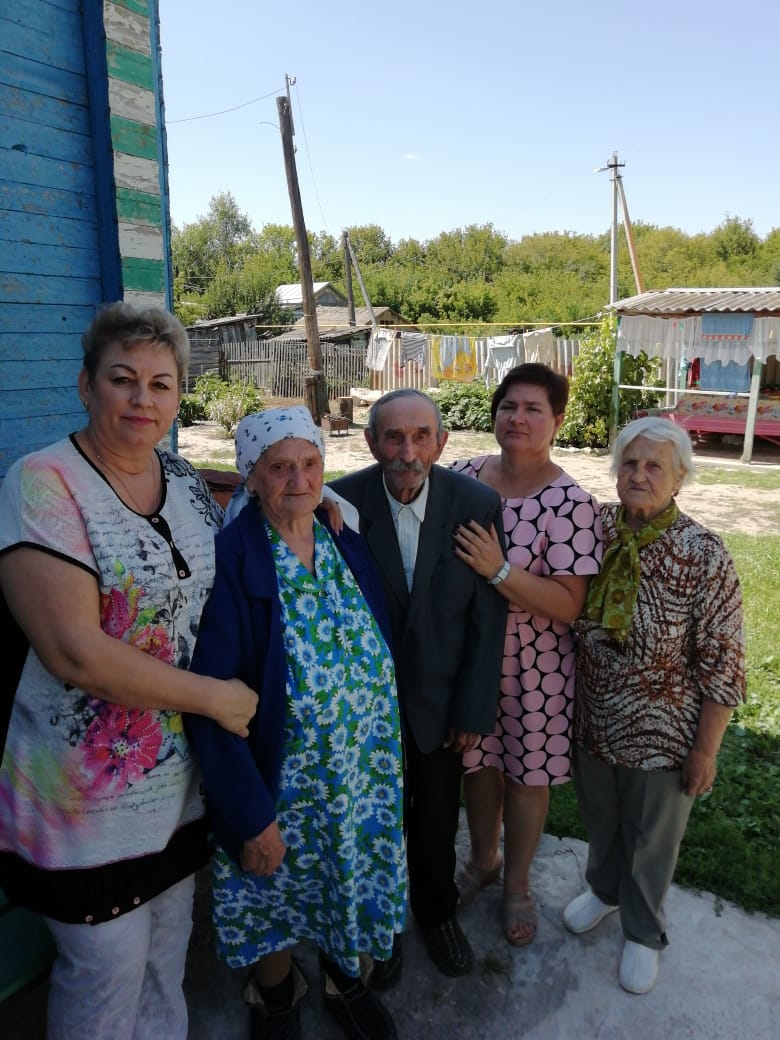 Вот это возраст! Девяносто!Дожить до этих лет непросто.И в этот день, такой прекрасный,Мы пожелаем Вам, чтоб счастьеНе покидало никогда,А рядом чтоб семья была.Чтоб дети Ваши все и внукиНе дали думать Вам о скуке,Звонили чтоб и приезжали,Почаще чтобы навещали.Прожить без горя и без бедЕще хотя бы сотню лет!
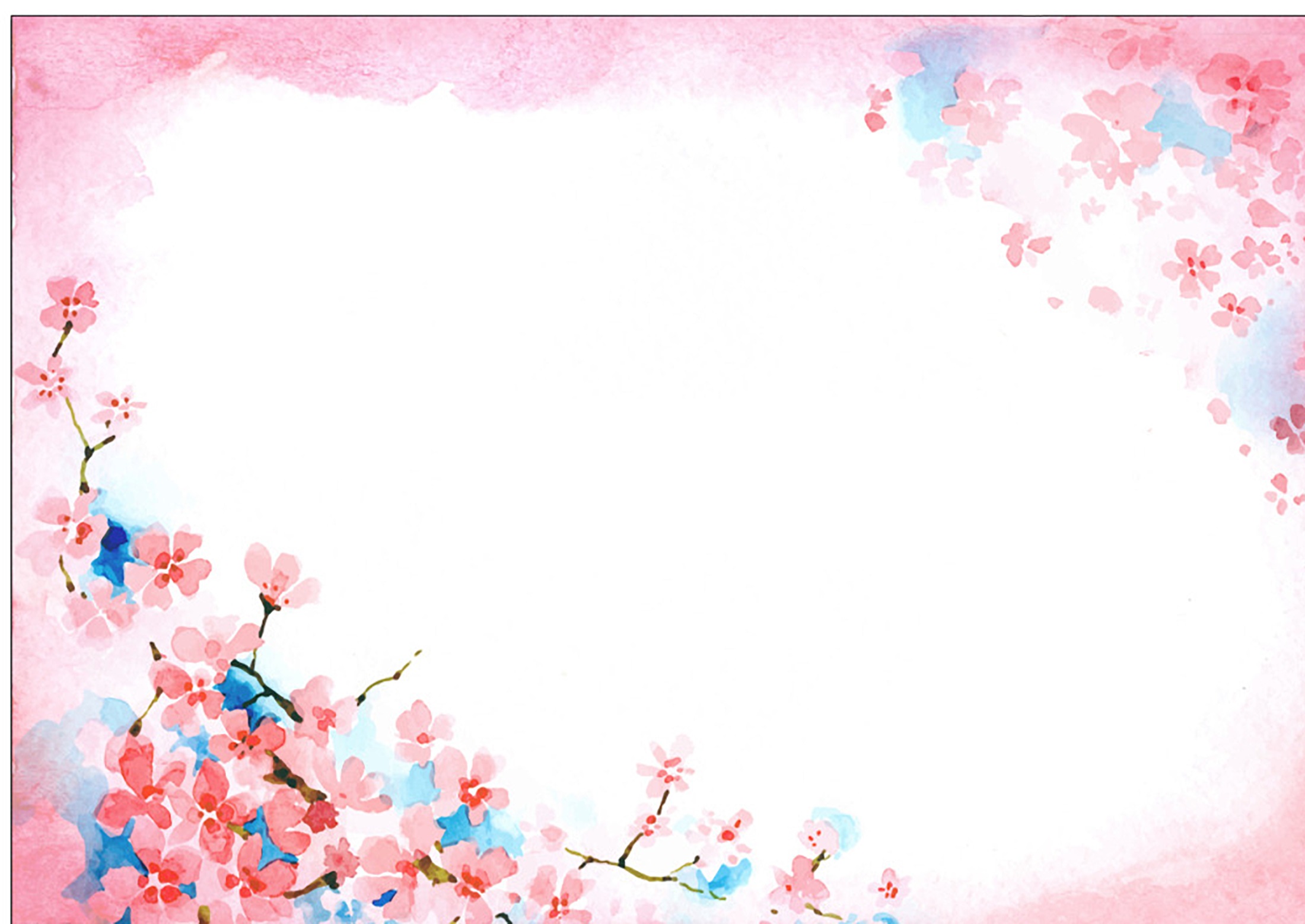 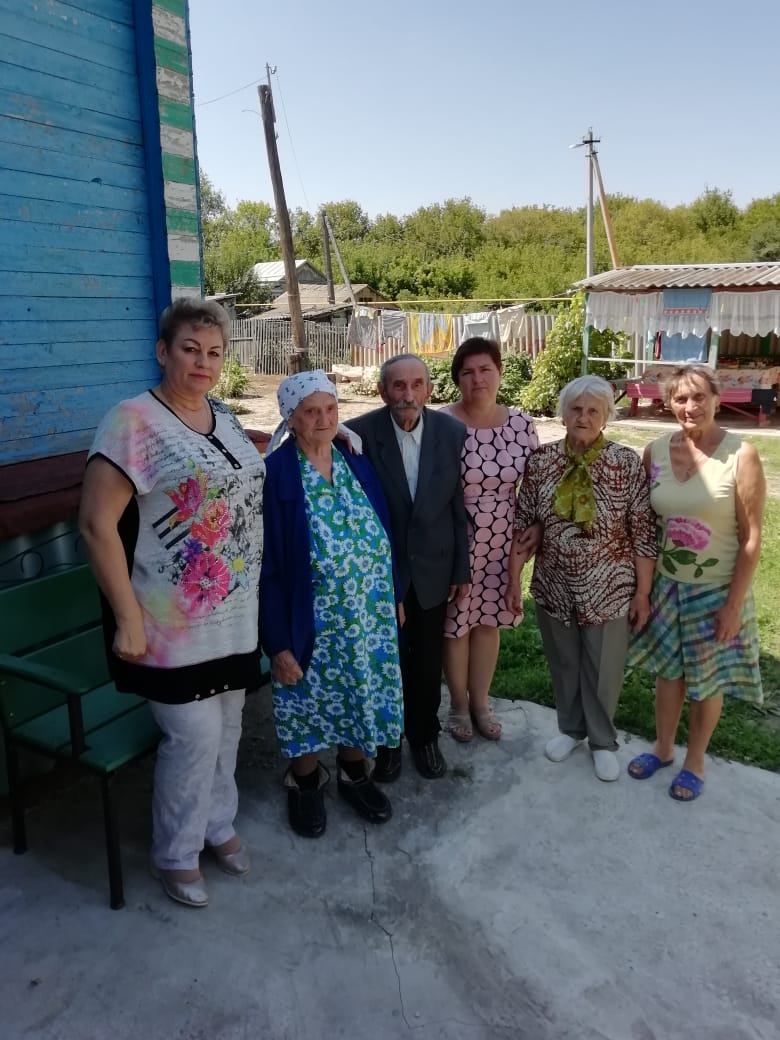